Fiche Technique 04
La verrerie au laboratoire de chimie
La verrerie de stockage
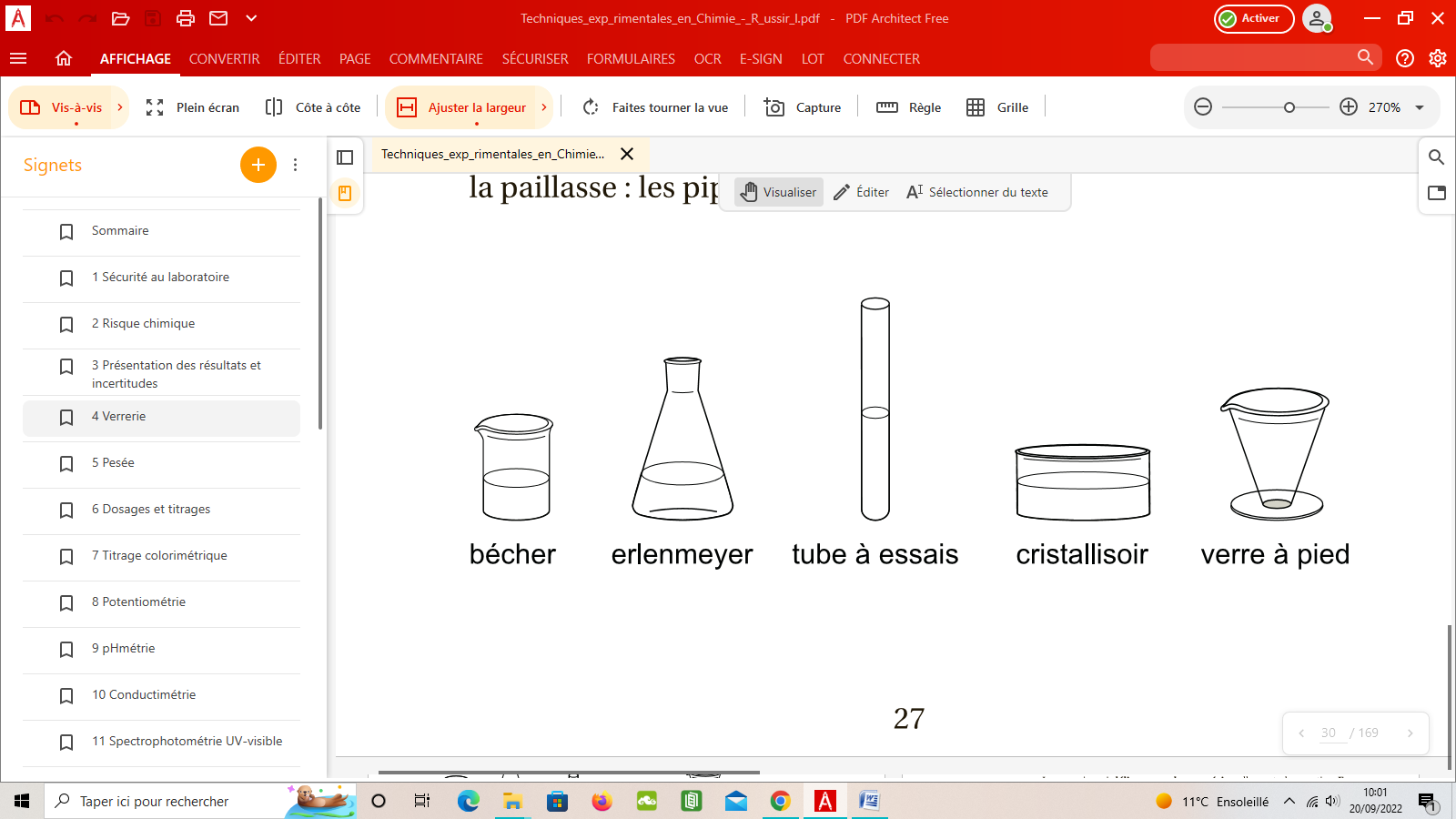 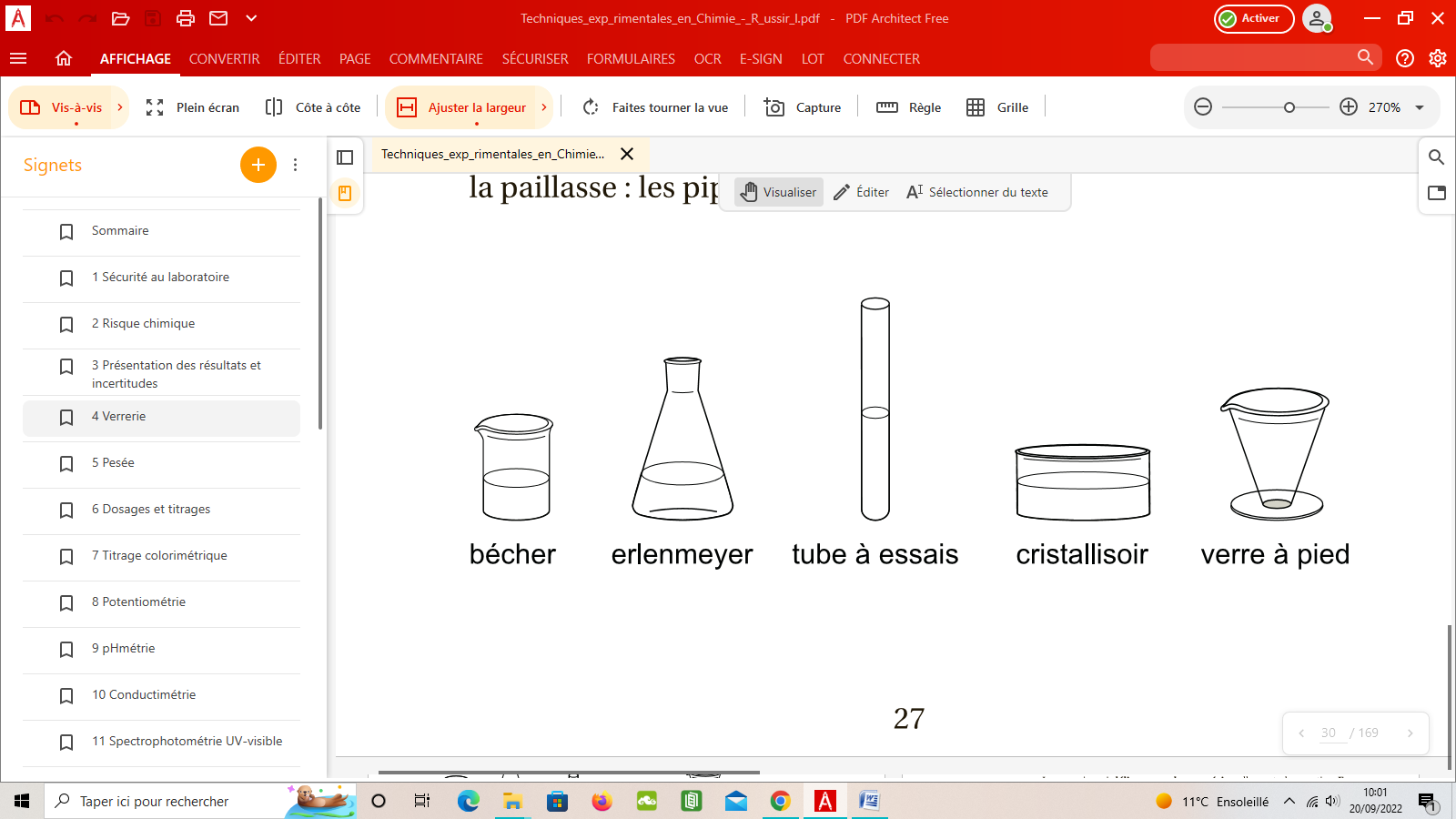 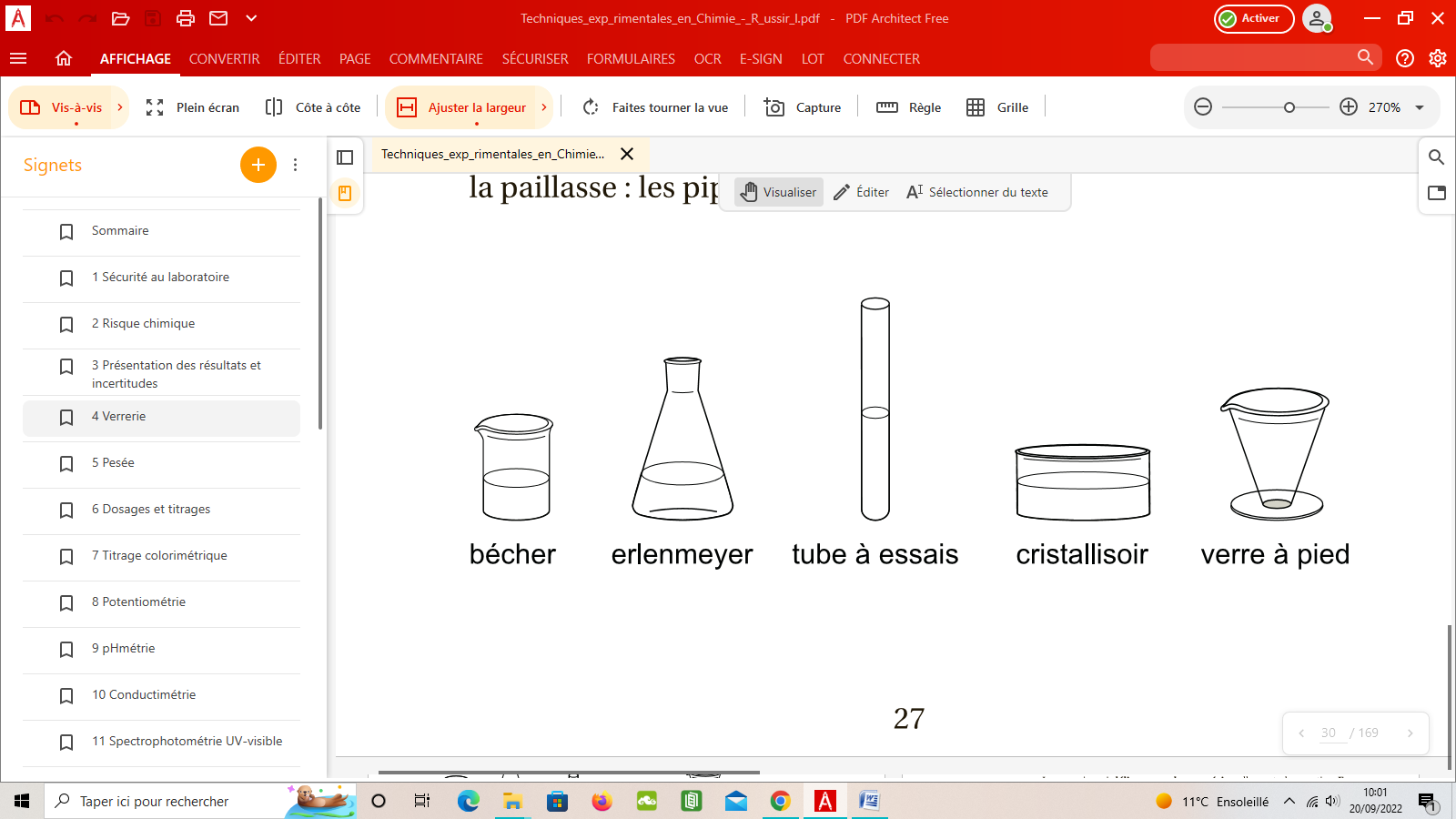 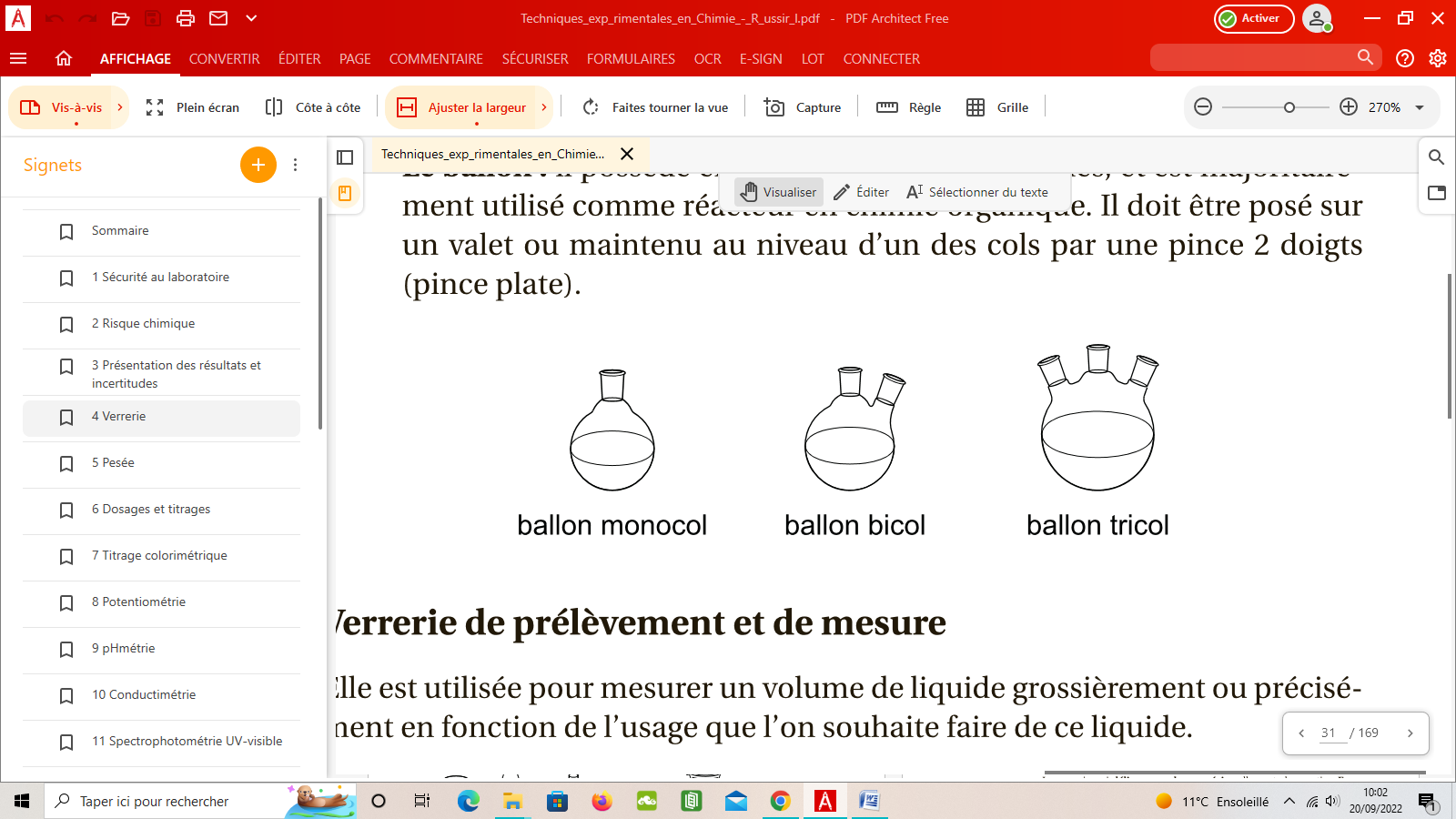 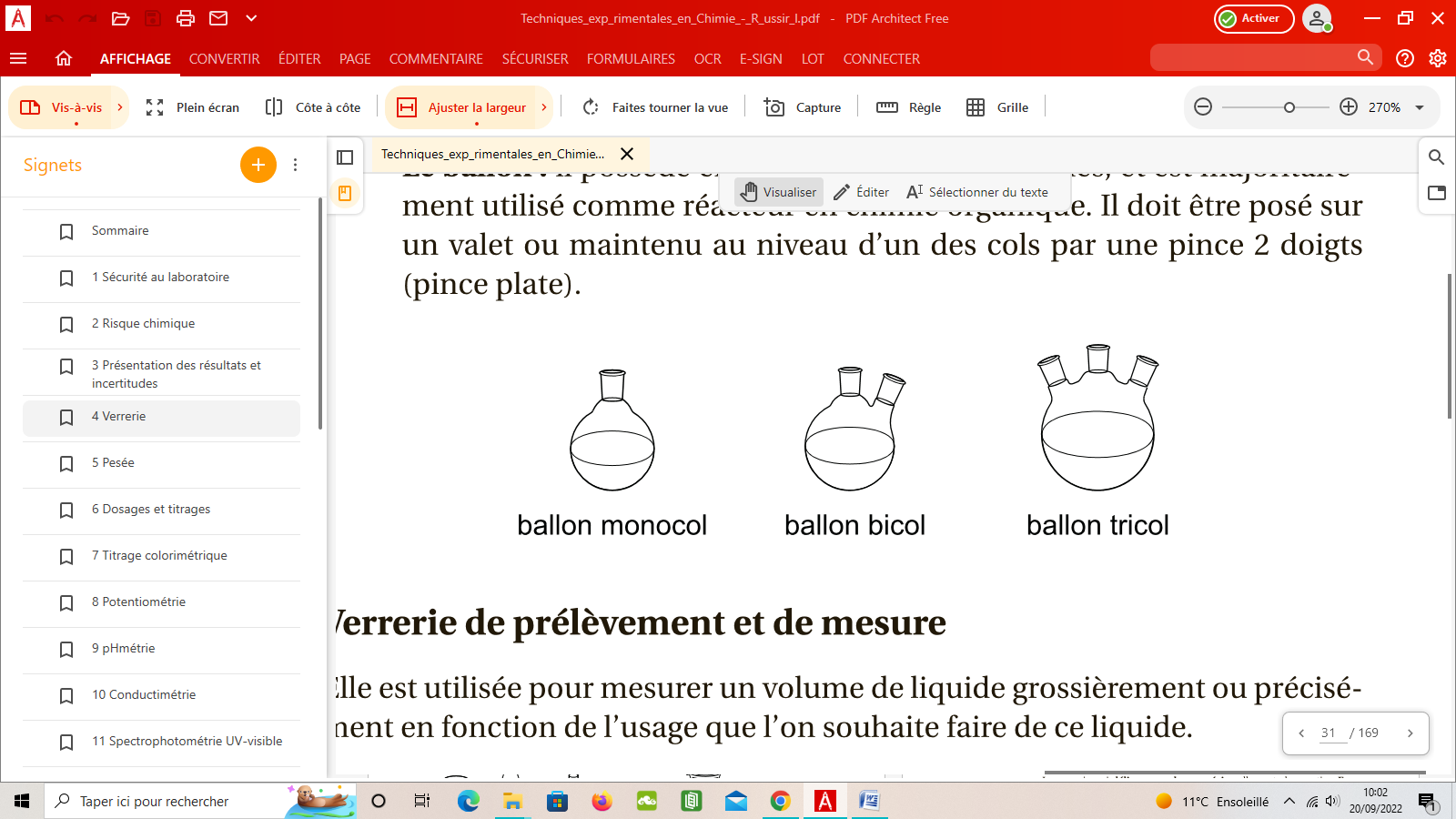 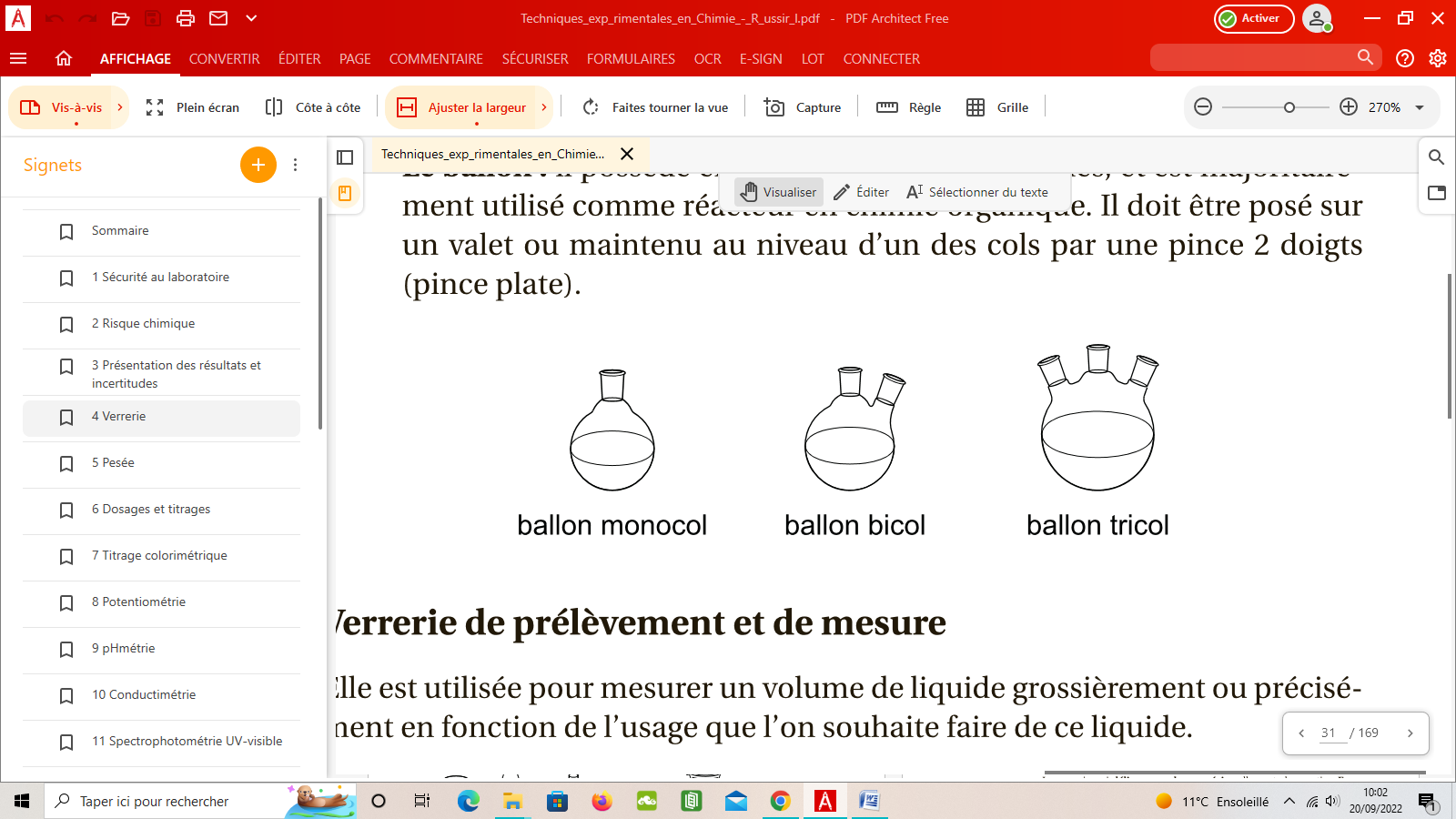 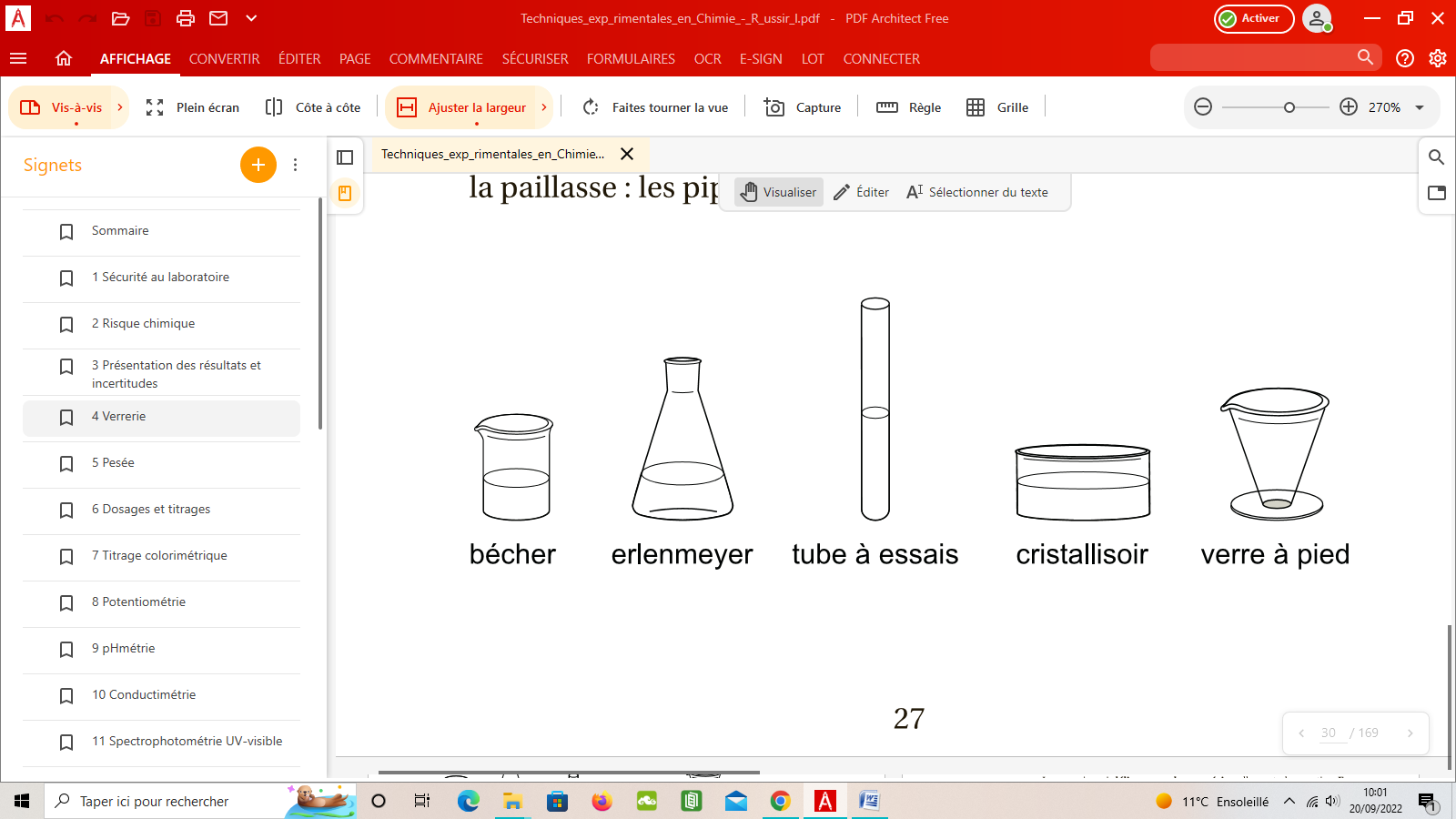 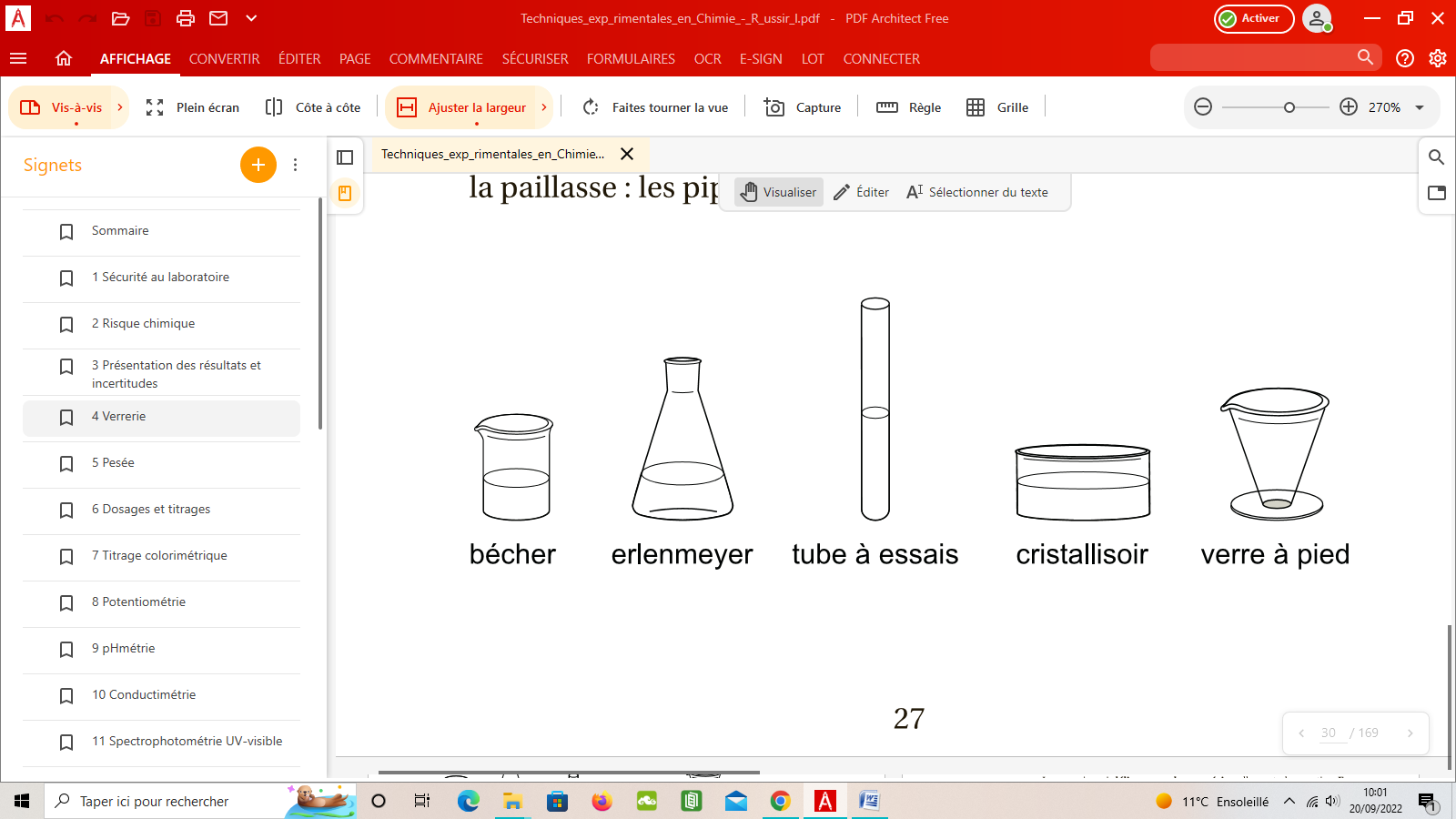 







 Bécher
 Cristallisoir
 Erlenmeyer
 Verre à pied
 Ballons monocol, bicol et tricol
 Tube à essais
La verrerie de prélèvement et de mesure






 Eprouvette  
    graduée
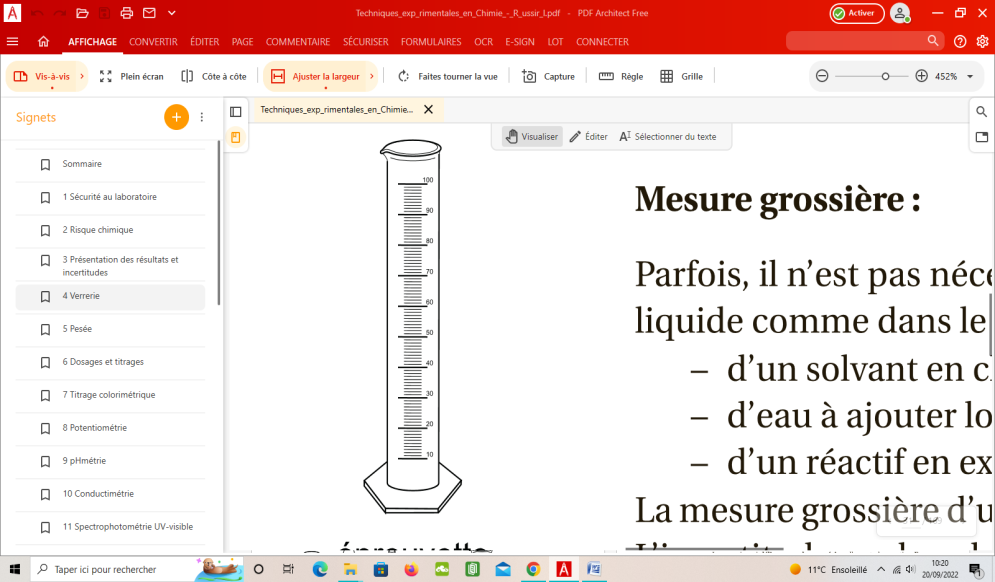 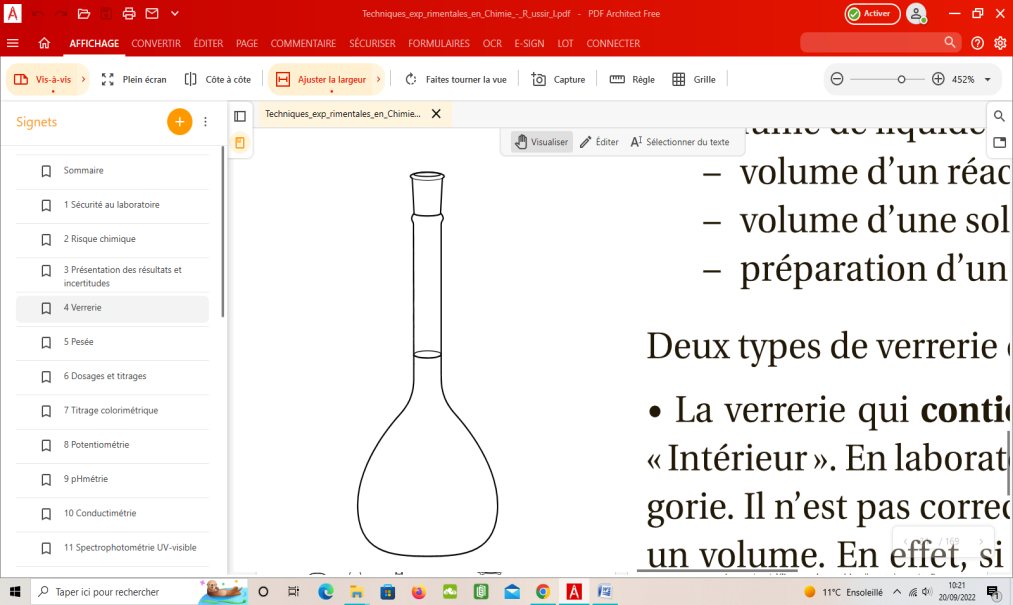 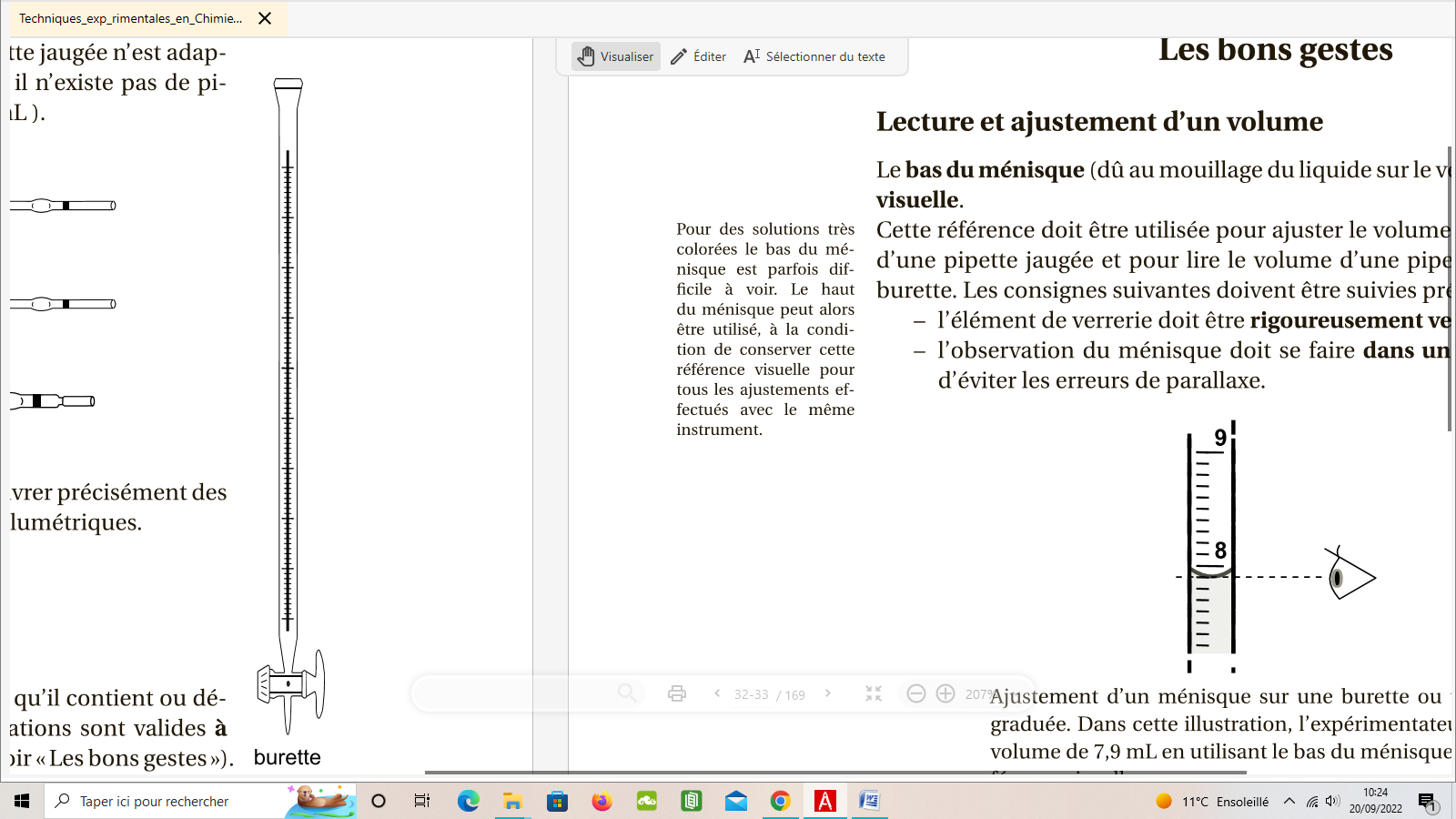  Fiole jaugée
 Pipette jaugée
    simple trait
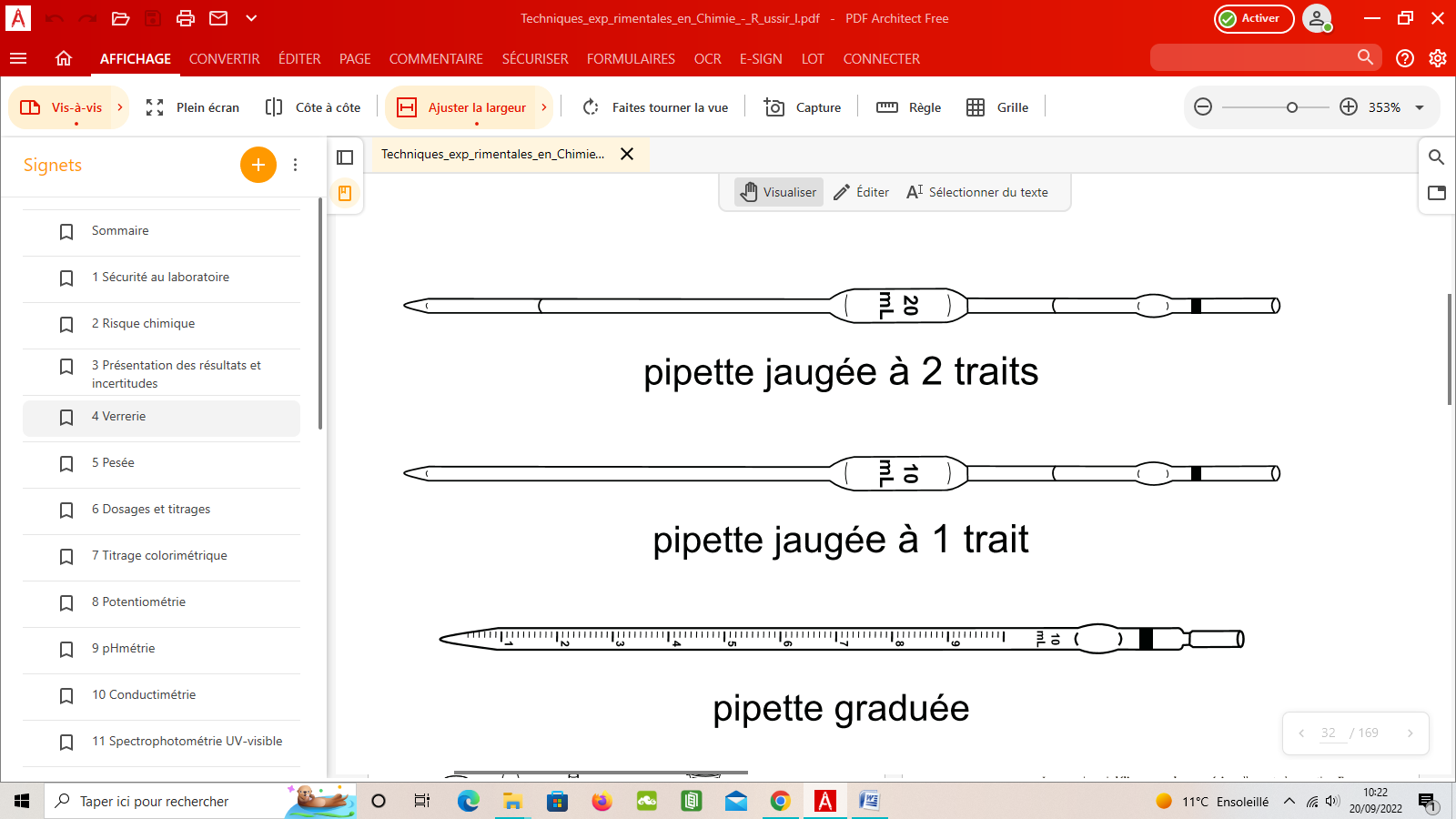 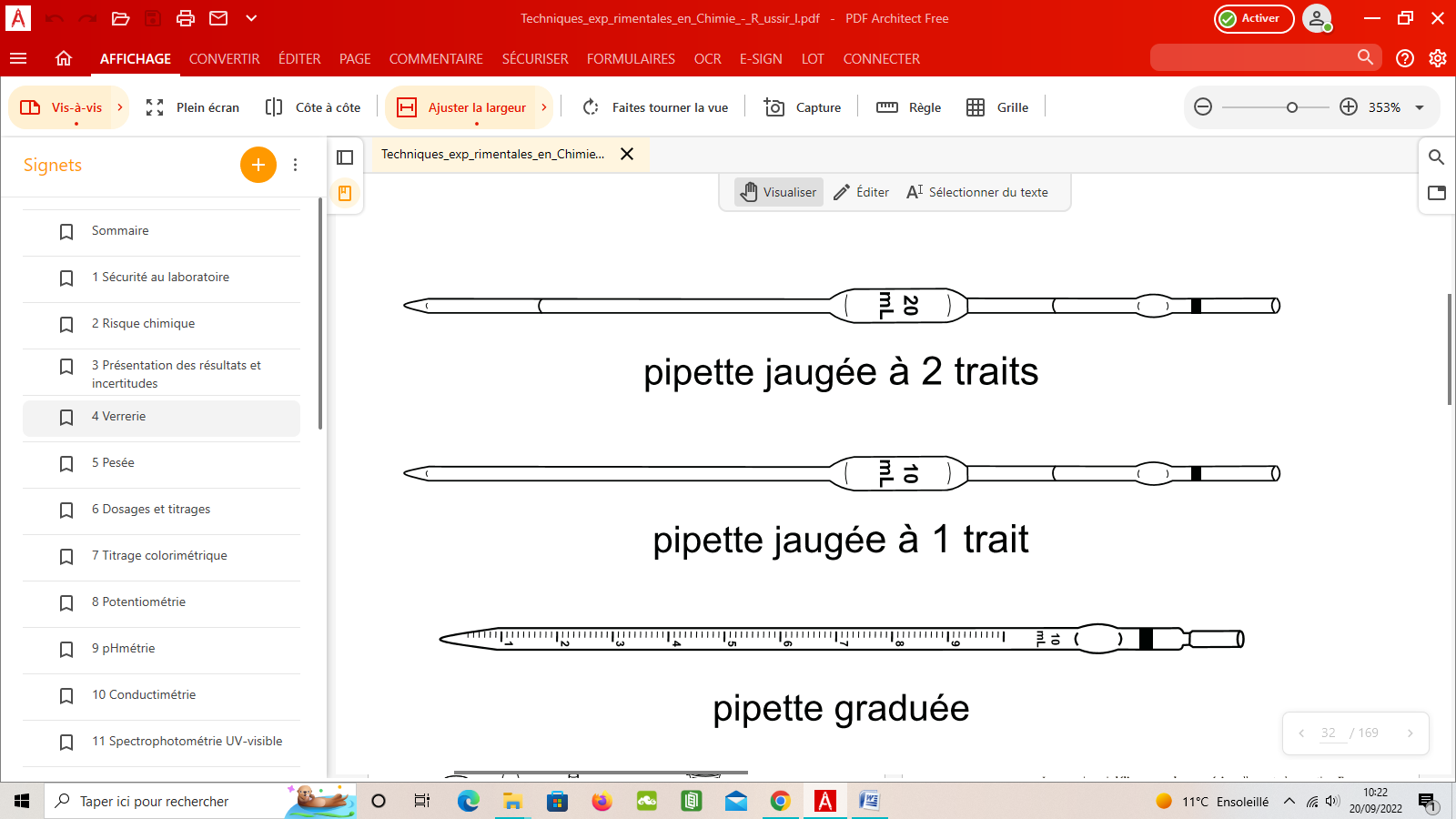 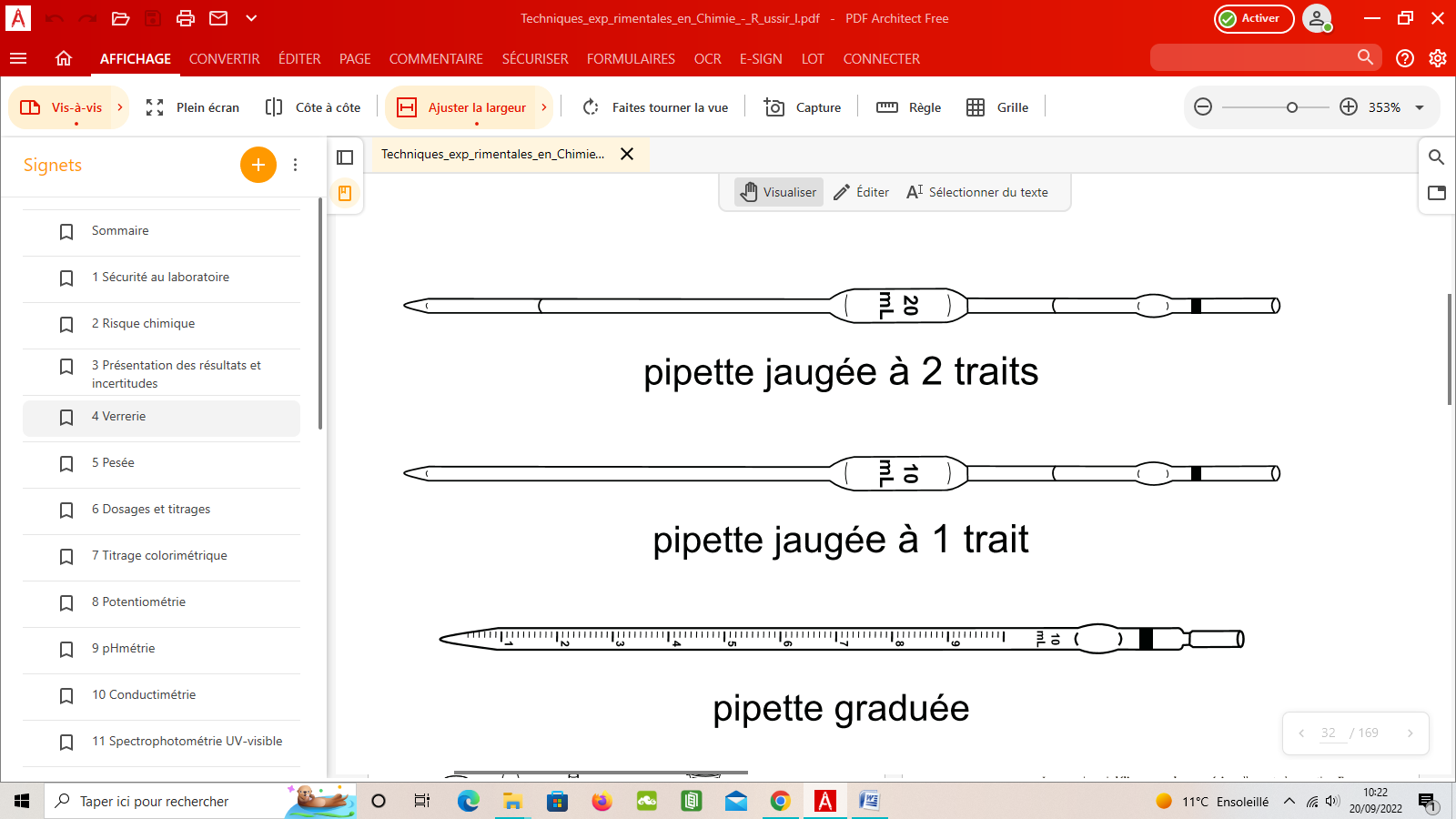  Pipette jaugée
    double traits
 Pipette graduée
 Burette graduée
Manipulation de la pipette
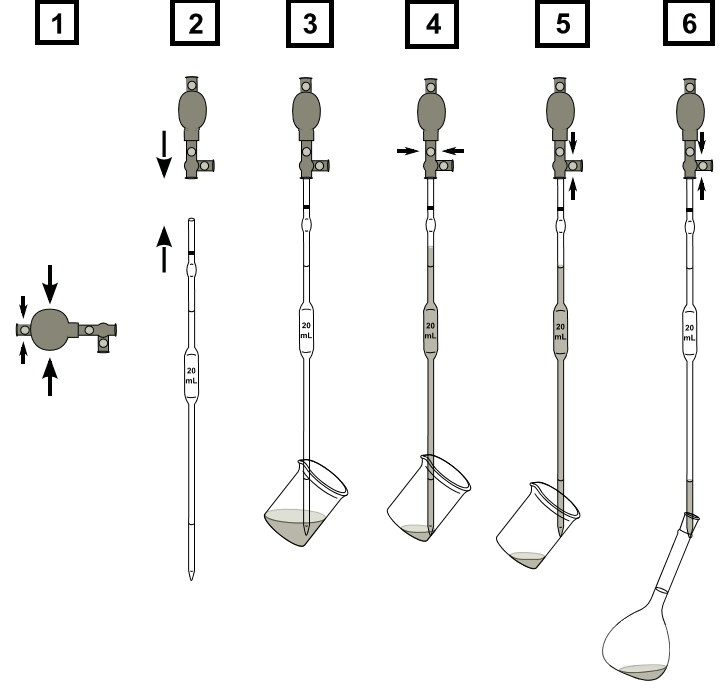 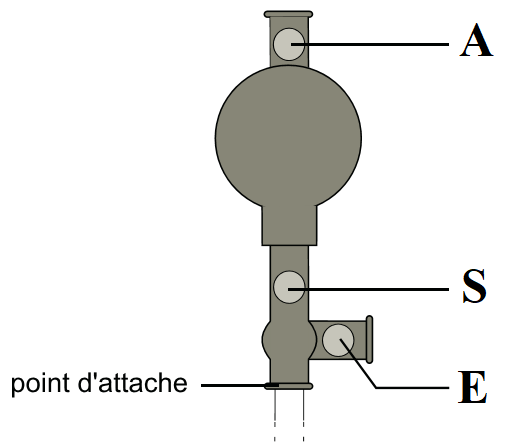